«Медиасауаттылық негіздері. МДҰ-да интернетті қауіпсіз пайдалану дағдылары»
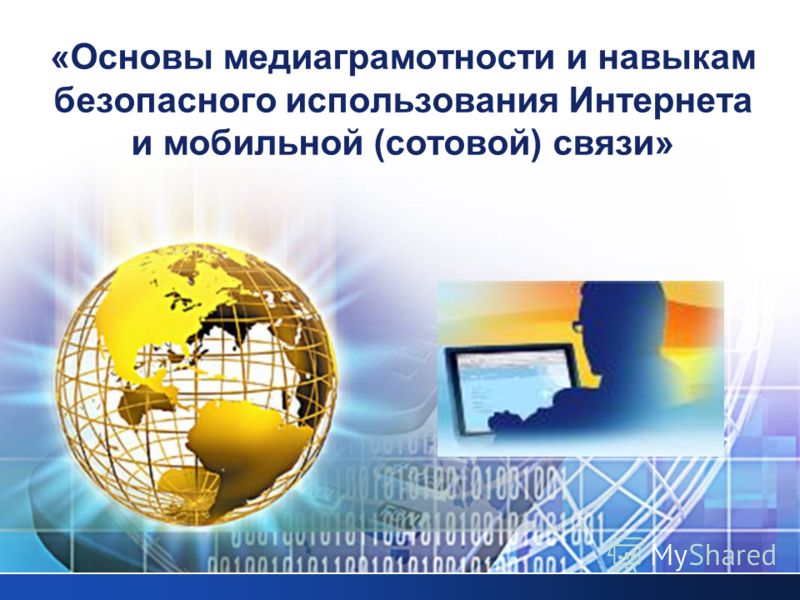 «Балауса» бөбекжайы КМҚК
педагог-психолог 
Серикова Татьяна Викторовна
Медиа білім (media education) 
 Медиамен қарым-қатынас мәдениетін, шығармашылық, коммуникативтік қабілеттерін, сыни ойлауын, медиамәтінді түсіндіру, талдау және бағалау біліктерін қалыптастыру, медиатехниканың көмегімен өзін-өзі танытудың әртүрлі нысандарын оқыту мақсатында бұқаралық коммуникация (медиа) құралдарының көмегімен және материалында тұлғаны қалыптастыру және дамыту процесі.

Осы процестің нәтижесінде алынған медиа сауаттылық (media literacy) адамға теледидар, радио, видео, кино, баспасөз, интернеттің ақпараттық өрісінің мүмкіндіктерін белсенді пайдалануға көмектеседі
Педагог-психологтың тікелей қызметінде медиатехнологияны пайдалану мақсаттары:
Білімді заманауи ету;
Білім беру қызметін заманауи баланың дүниетанымына жақындату;
Педагог пен тәрбиеленуші арасында өзара түсіністік, өзара көмек қатынастарын орнату;
Педагогке материалды эмоционалды және бейнелі түрде жеткізуге көмектесу;
Педагогтің де, баланың да уақытын үнемдеу.
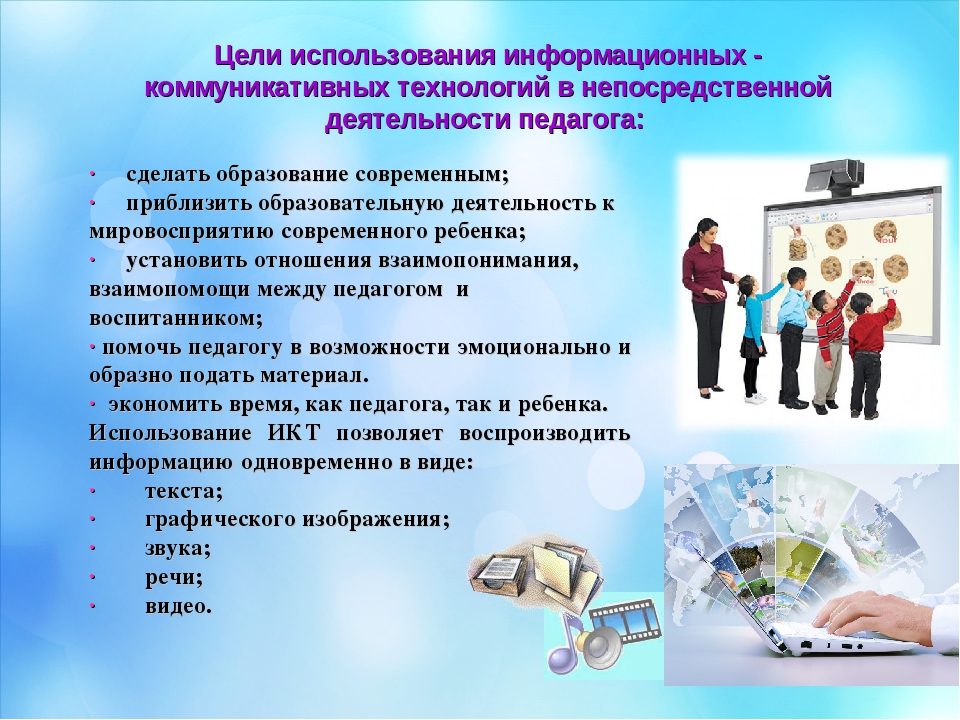 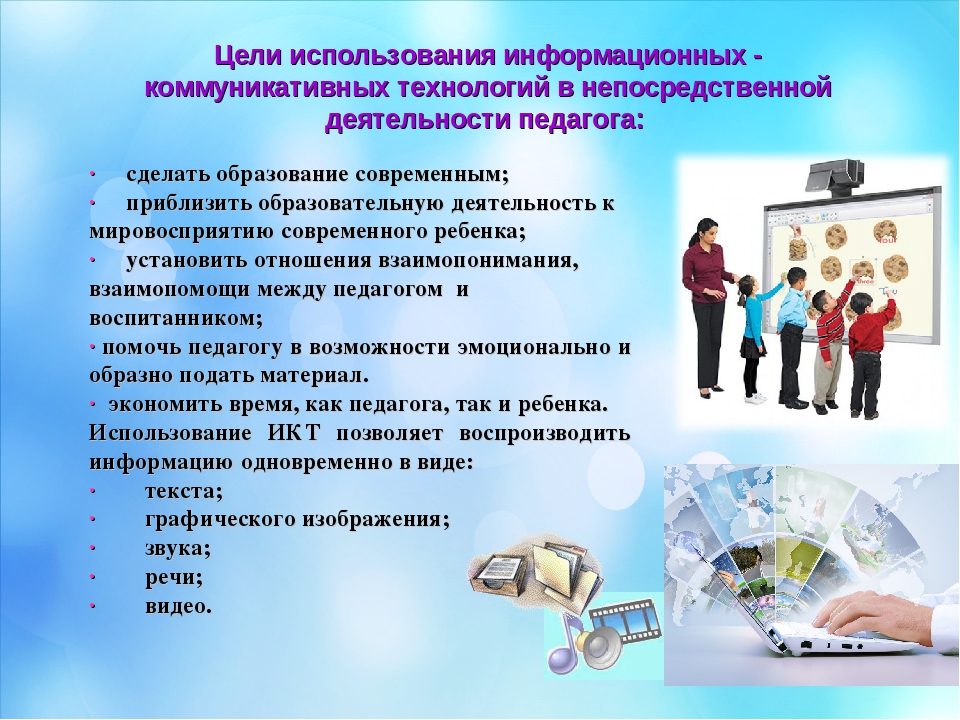 Миға шабуыл:
   артықшылықтары мен 
кемшіліктері
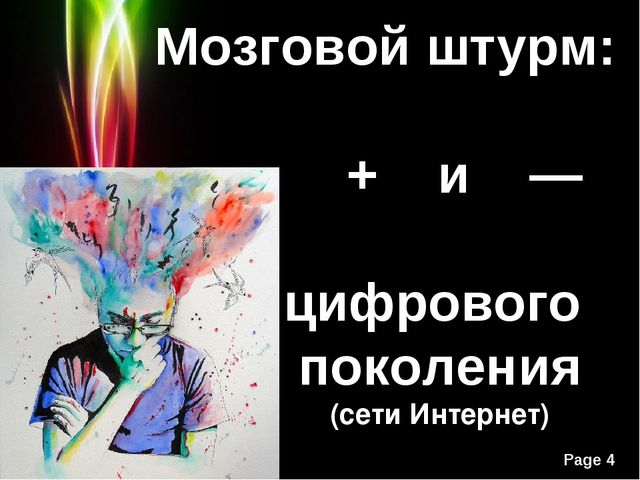 Цифрового поколения(сети интернет)
Қазіргі қоғам қазірдің өзінде Интернетке және цифрлық технологияға қатты тәуелді, сондықтан жақын арада ол заңдар арқылы емес, бағдарламалық жасақтама мен техникалық шешімдер арқылы реттелетін болады. 
Лоренс Лессинг 
 «Код и другие законы киберпространства»кітабының авторы
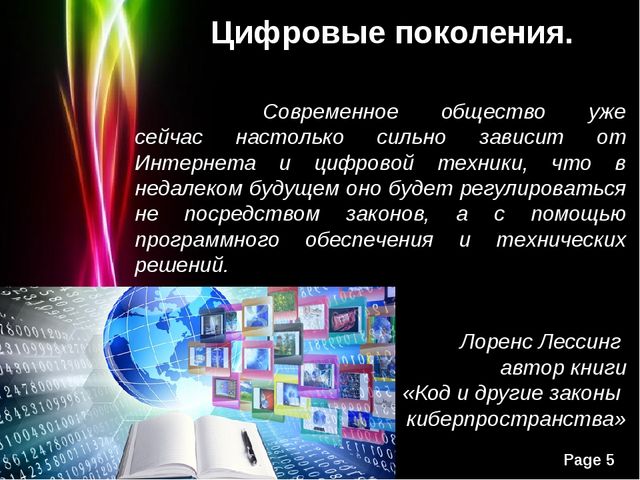 Цифровые поколения
Поколение «Бэби — бумеры» или «Послевоенное поколение»
Туған жылдары: 1943 – 1963 
Жасы: 55 – 75 года 
Саны: шамамен  20% педагогтар   
Компьютерлік және ғарыштық дәуірдің кезінде : 
1957 г. – бірінші спутникті ұшыру; 
1969 г. –  ARPFFNEжелісі-Интернеттің бастаушысы .
1985 г. – мектептерде бастапқы  негіздер 
информатика және есептеу техникасыоқытыла 
бастады ;
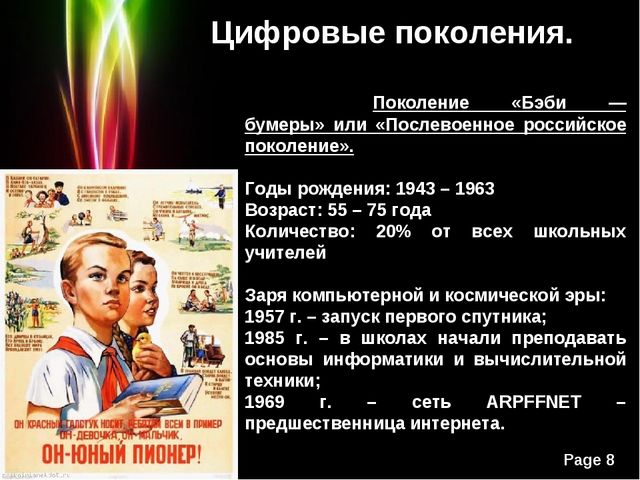 Цифровые поколения
Поколение «Х» или «Поколение перестройки»
Туған жылдары: 1964 – 1984 
Жасы: 34 – 54 лет 
Саны: 75% барлық педагогтарданИнтернет дәуірінің бастауы: 
1989 г. – Тим Бернерс Ли – бүкіләлемдік ғаламтор тұжырымдамасы; 
1990 г. – SU СССР- дағы ұлттық домен.; 
1991 г. – алғашқы веб - сайт.
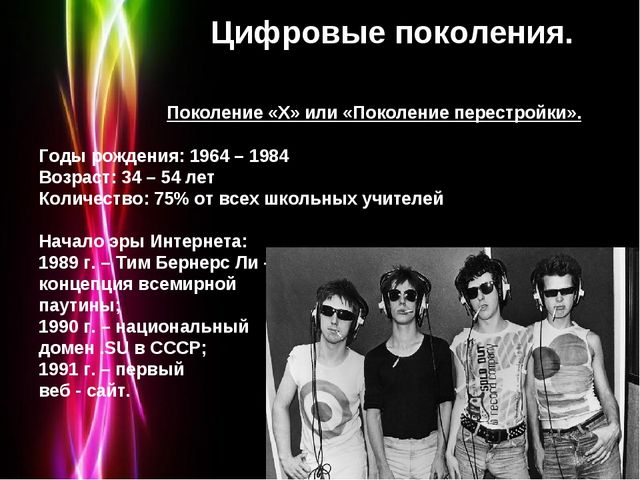 Цифровые поколения
Поколение «Y» или «Цифровое поколение»
Годы рождения: 1985 – 2000 
Возраст: 18 – 33 лет 
Количество:
Взрослые – молодые педагоги - 8% от всех педагогов, дети – учащиеся 11 классов и ВУЗов. 
Интернет завоевывает мир: 
1998 г. – Поисковая система GOOGLE; 
2004 г. – социальная сеть Facebook; 
2006 г. – социальная сеть «Вконтакте»;
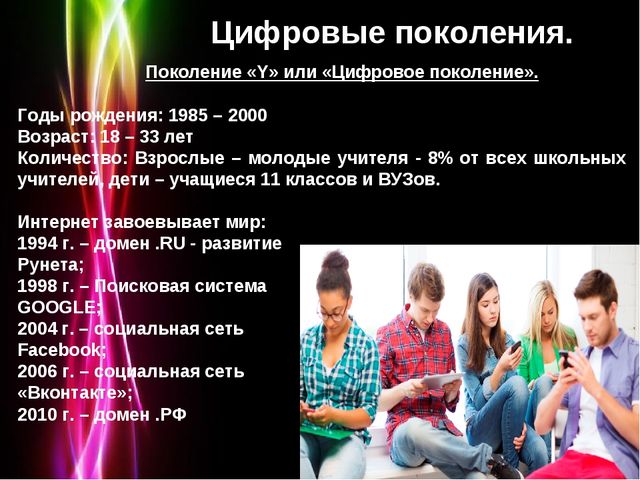 Цифровые поколения
«Z» немесе«Рожденные цифровой революцией» буыны
Туған жылдары:  2001ж. бастап 
Жасы:  17жасқа дейін 
Саны : 1-10 сынып оқушылары
Сандық технологиялар білімге келеді: 
2007 ж. –iPhone өндіріске қосылған; 
2010 ж. –iPad өндіріске қосылған ;
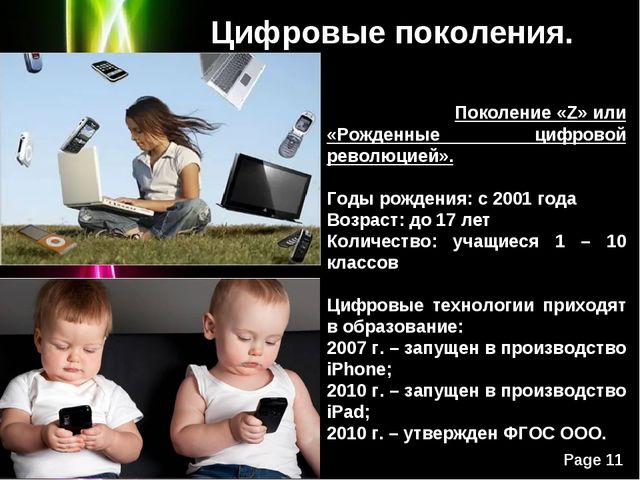 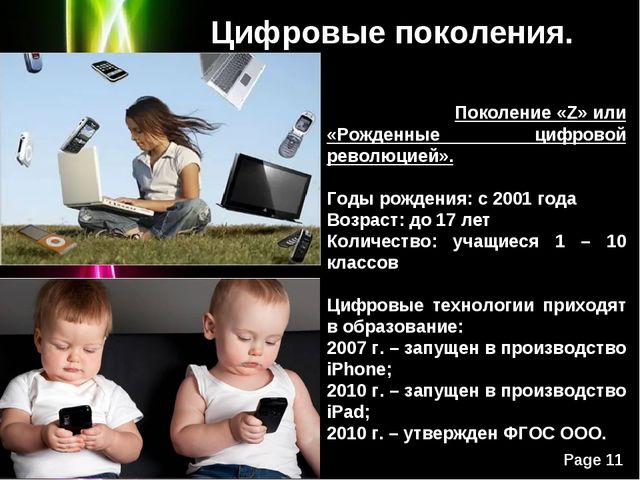 Цифровые поколения
Цифрлық технологияларға байланысты өзгерістер векторлары
Оны ерте және қарқынды түрде қолдана бастаған балаларға арналған Интернет-бұл олардың жоғары психикалық процестерін қалыптастыруға ықпал ететін жаңа құрал. Лев Выготскийдің мәдени-тарихи теориясына сәйкес, бұл процестер шығу тегі бойынша әлеуметтік болып табылады.
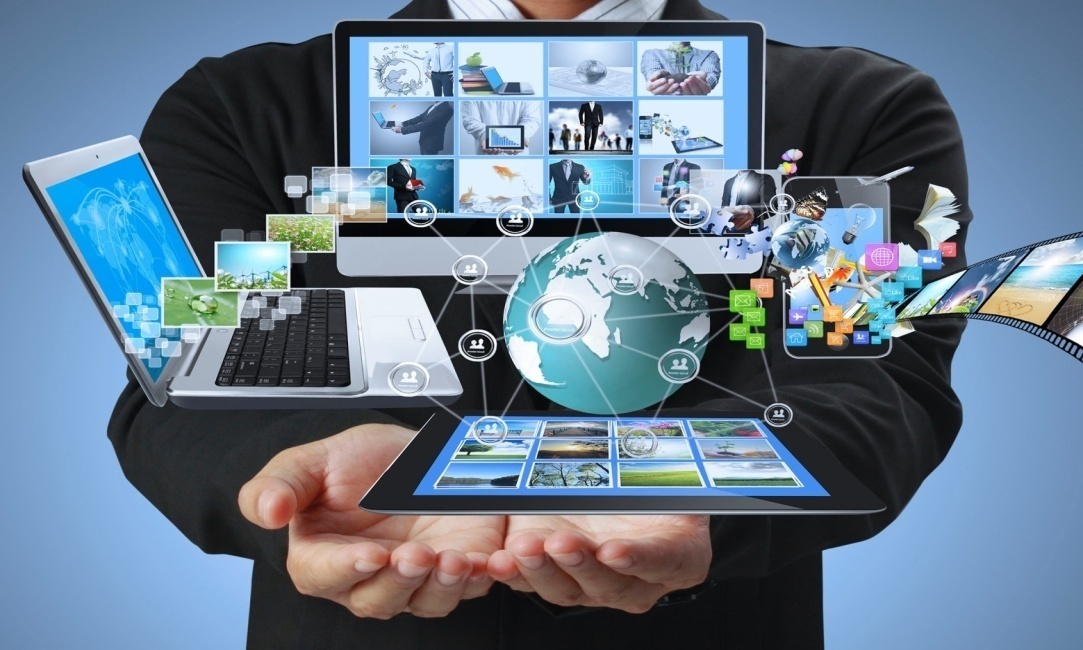 Интернет-тәуекелдер мен қатерлердің алдын алу қызметінің бағыттары 
: 
1. Интернет-тәуекелдердің алдын алу мәселелері бойынша педагогтар мен ата-аналарды психологиялық ағарту. 
2. Интернет-қатерлерге орнықтылық ресурстарын дамыту жөніндегі іс-шаралар мен бағдарламаларды педагогтармен бірлесіп жобалау және іске асыру. 
3. Педагогтар мен ата-аналарды белсенді практикалық және зерттеу алдын алу қызметіне тарту.
Желіні қолданатын  балалардың қауіпсіздігі
Балаға интернеттен оқи алатын немесе көре алатын нәрсенің бәрі шындық емес екенін түсінуге көмектесіңіз. Оған сенімді емес нәрсені сұрауға үйретіңіз.
Баланың онлайн-таныстарымен рұқсатсыз немесе ересек адам болмаған кезде кездесуіне жол бермеңіз.
Балаңызға белгісіз пайдаланушылардан алынған файлдарды аша алмайтындығыңызды түсіндіріңіз, өйткені оларда вирус немесе теріс мазмұны бар фото/видео болуы мүмкін
Компьютерлерде антивирустық бағдарламалар, мазмұнды сүзу құралдары және қалаусыз хабарламалар орнатылып, дұрыс конфигурацияланғанына көз жеткізіңіз.
Белгіленген ережелердің өзектілігін тексеріңіз. Ережелер баланың жасына және дамуына сәйкес келетініне көз жеткізіңіз.
Белгілі бір адамдардан немесе белгілі бір сөздерден тұратын хабарламаларды бұғаттау үшін электрондық пошта сүзгілерін пайдаланыңызили 
Windows жүйесіндегі "ата-ана бақылауы"; Интернет желісіндегі "қол жеткізуді шектеу"; Kaspersky Internet Security ішіне салынған "ата-ана бақылауы" арнайы бағдарламалық қамтамасыз етудің көмегімен баланың интернеттегі қызметін бақылаңыз
«…нужно бежать со всех ног, чтобы только оставаться на месте, а чтобы куда-то попасть, надо бежать как минимум вдвое быстрее…» 
Льюис Кэрролл «Алиса в Зазеркалье»
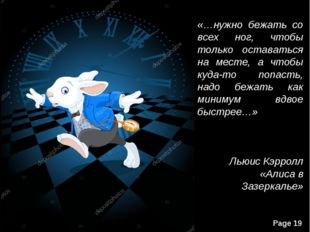